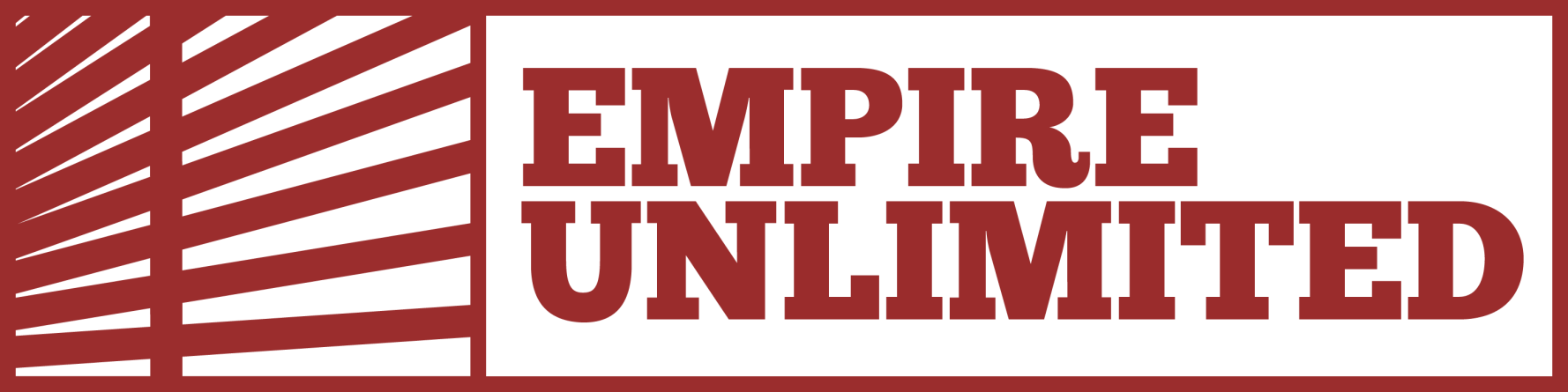 Requirements Specification: Smart Scheduling
Client: Dr. Robert Yoder
Welcome
Dr. Robert Yoder (client)
	Head of the Computer Science Department at Siena College

Dr. Timoth Lederman
	Our Professor
2
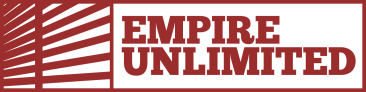 Agenda
Software Engineering Team
Restatement of Problem
Project Progression
User Case Narratives and Use Case Diagram
Data Flow Diagrams
Requirements Inventory
Prototype Screens
What’s Next
Questions
3
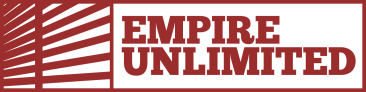 Empire Unlimited
Thomas Mottola – Team Leader

Jason Czajkowski – Lead Systems Administrator

Meghan Servello – Organizational Information Manager

Brian Maxwell – Lead Software Developer
Jonathan Smith – Information Analysis Manager

Collin Lefeber - Webmaster
4
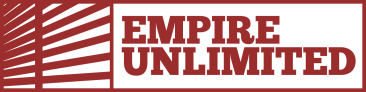 Agenda
Software Engineering Team
Restatement of Problem
Project Progression
User Case Narratives and Use Case Diagram
Data Flow Diagrams
Requirements Inventory
Prototype Screens
What’s Next
Questions
5
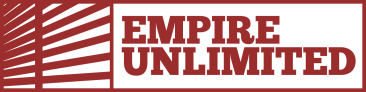 The Problem
Scheduling classrooms, labs, courses, and professors.

Currently scheduling is done in a cumbersome fashion.

Lack of a self-checking system.

There are constraints set by Siena College.

Schedules can be difficult to read.
6
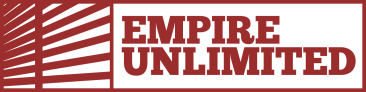 Examples
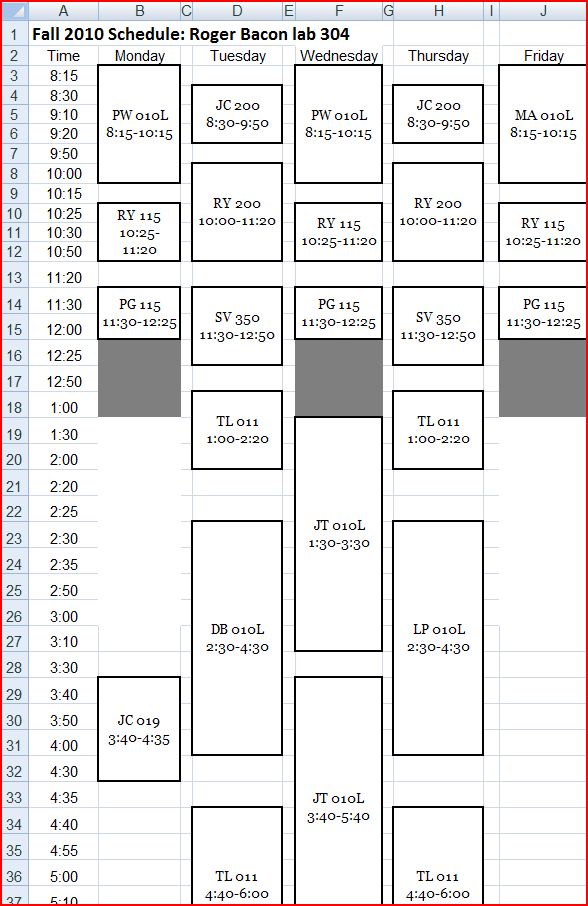 7
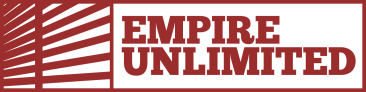 Agenda
Software Engineering Team
Restatement of Problem
Project Progression
User Case Narratives and Use Case Diagram
Data Flow Diagrams
Requirements Inventory
Prototype Screens
What’s Next
Questions
8
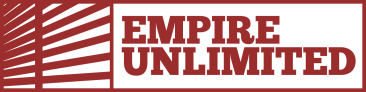 Project Progression
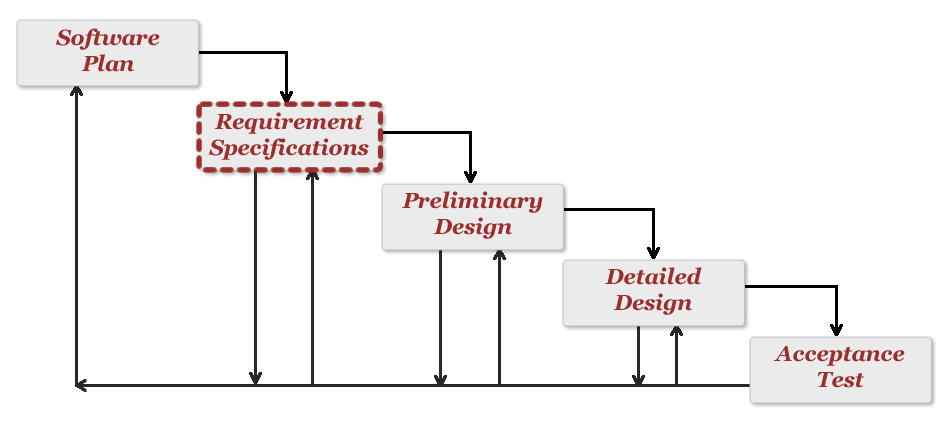 9
Agenda
Software Engineering Team
Restatement of Problem
Project Progression
User Case Narratives and Use Case Diagram
Data Flow Diagrams
Requirements Inventory
Prototype Screens
What’s Next
Questions
10
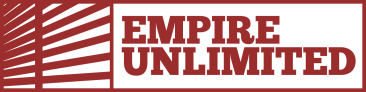 User Case Narratives
What’s Provided: 

Description of how each user interacts with the system.

Description of a specific users goal when interacting with the system.
11
User Case Narratives – Course Coordinator
Log in via username / password

Assign classrooms, courses, and faculty

Class Modification

Access to previous schedules

View reports
12
User Case Narratives - Faculty
Log in via username / password

View schedules

View reports

Apply Filters

Add office hours unique to the faculty member
13
User Case Narratives – General User
View schedules

View reports

Apply Filters
14
UML Diagram - Legend
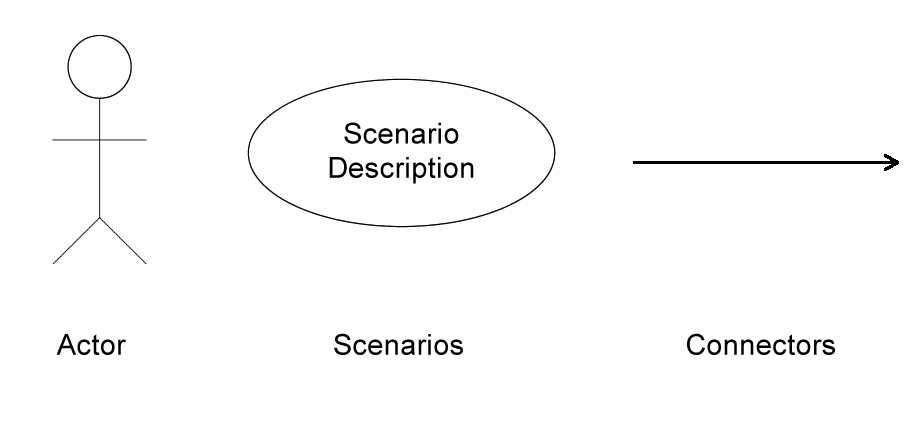 15
UML Diagram – Use Case Diagram
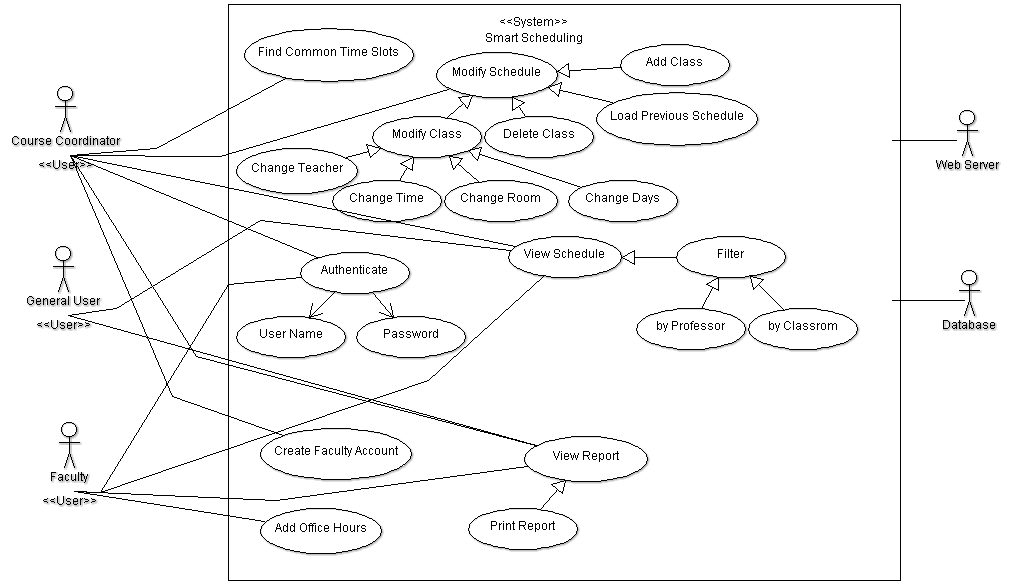 16
Agenda
Software Engineering Team
Restatement of Problem
Project Progression
User Case Narratives and Use Case Diagram
Data Flow Diagrams
Requirements Inventory
Prototype Screens
What’s Next
Questions
17
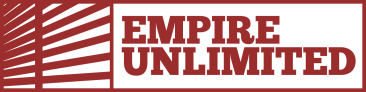 Data Flow Diagram - Overview
Provide representation of data flow

Provide representation of data manipulation

“Top Down” view of the system
18
Data Flow Diagram - Legend
Entities/Sources/Sinks
Processes
Stores
19
The Flows
Data Flow Diagram – Context
20
Data Flow Diagram – Level 0
21
Data Flow Diagram – Level 1
22
Data Flow Diagram – Level 1
23
Data Flow Diagram – Level 1
24
Agenda
Software Engineering Team
Restatement of Problem
Project Progression
User Case Narratives and Use Case Diagram
Data Flow Diagrams
Requirements Inventory
Prototype Screens
What’s Next
Questions
25
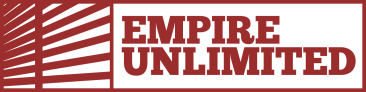 Functional Requirements Inventory
Web based

Able to run on all popular web browsers

Login system to differentiate between users

Reports will be easily viewable
26
F. R. I. – Course Coordinator
Find common time slots in schedule

Modify the schedule

Add new classes

Create faculty accounts

View the schedule (filtering available)
27
F. R. I. – Faculty
Add office hours specific to the faculty member

View and print room reports

View the schedule (filtering available)
28
F. R. I. – General User
View and print room reports

View the current schedule (filtering available)
29
Agenda
Software Engineering Team
Restatement of Problem
Project Progression
User Case Narratives and Use Case Diagram
Data Flow Diagrams
Requirements Inventory
Prototype Screens
What’s Next
Questions
30
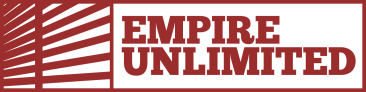 Prototype – Single Day
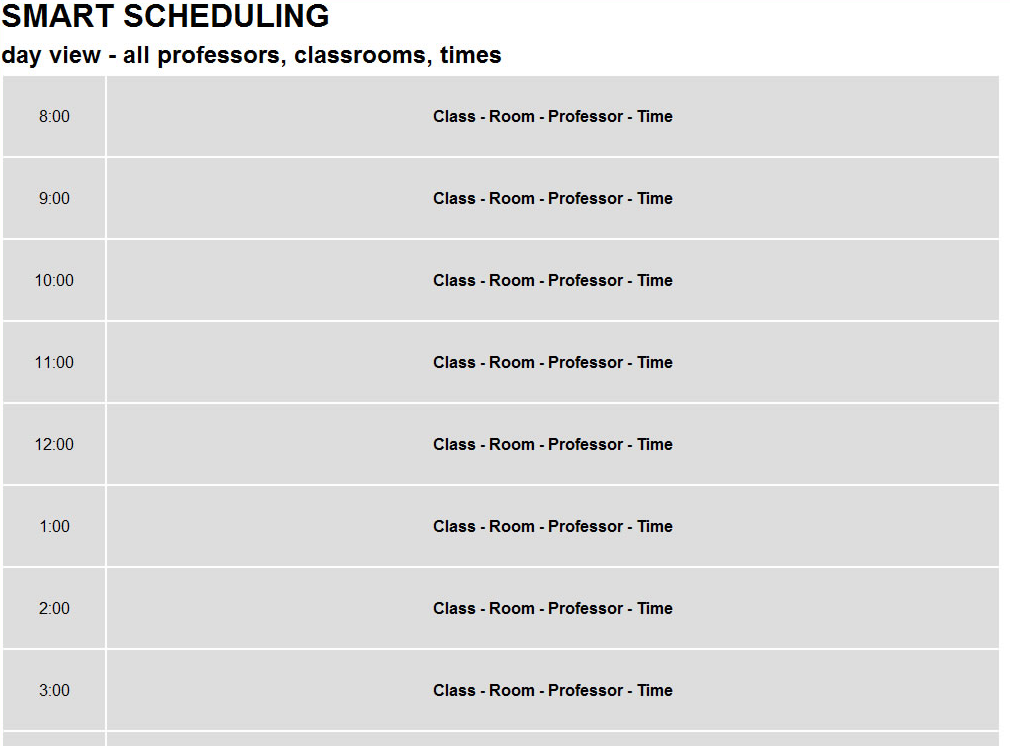 31
Prototype – Week View
32
Prototype – Week View
33
Agenda
Software Engineering Team
Restatement of Problem
Project Progression
User Case Narratives and Use Case Diagram
Data Flow Diagrams
Requirements Inventory
Prototype Screens
What’s Next
Questions
34
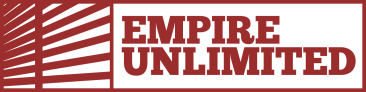 What’s Next
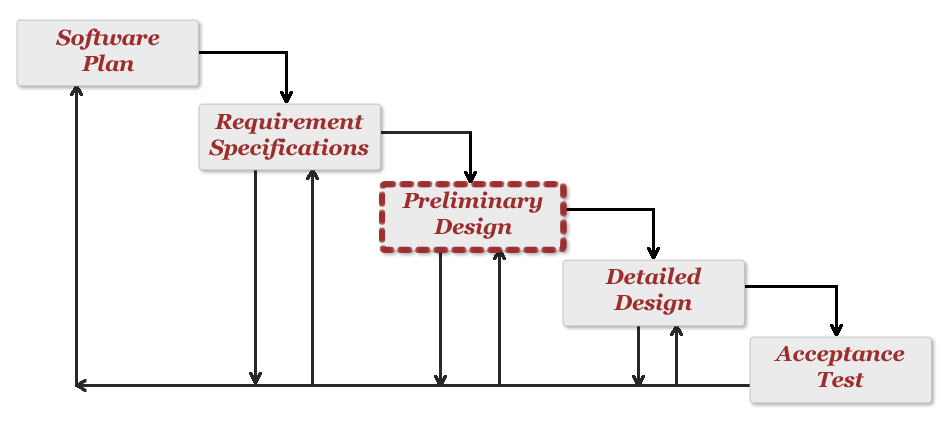 Preliminary Design  
Tentatively Nov. 2 – Dec. 8
35
The End
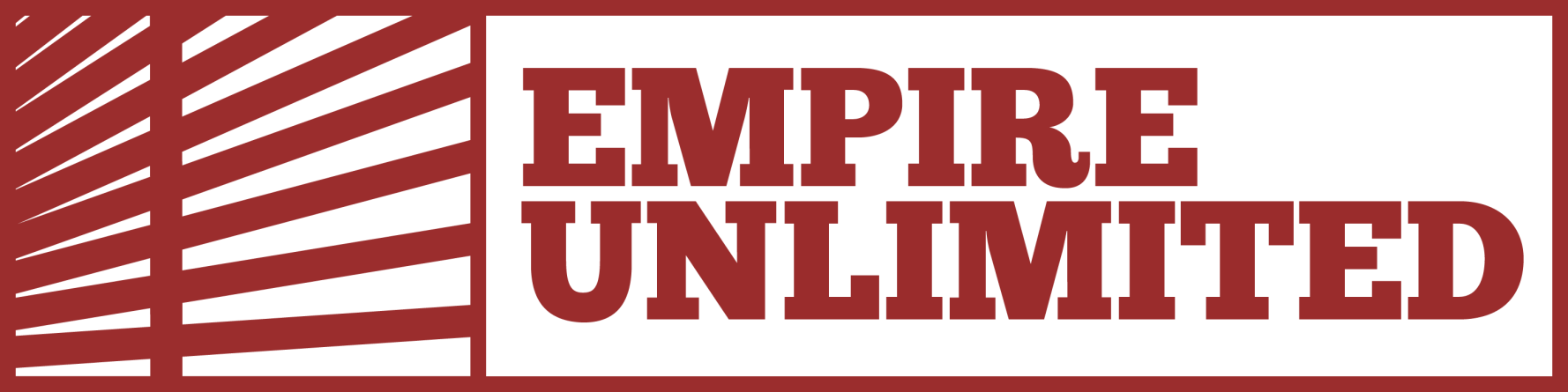 Thank you.
Questions or Comments?
36